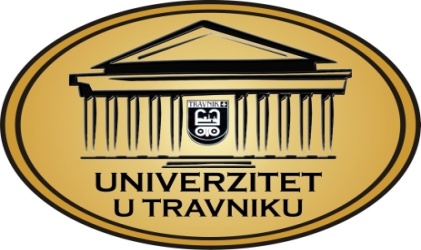 PRAVNI FAKULTETKORPORATIVNO UPRAVLJANJEautor-prof.dr.sc. Darko Tipurić i saradnici, izdanje 2008 g.
Prof.dr. Halil Kalač

Haris Kozlo MA
viši asistent na ekonomskopravnoj naučnoj oblasti
VJEŽBEUVOD
Predmet Korporativno upravljanje ima za cilj:

Da studente upozna sa sistemom upravljanja malim i srednjim preduzećima i velikim korporacijama 
Pravima osoba u statusu vlasnika dijela kapitala sa različitim omjerom učešća u ukupnom kapitalu
Sa naglaskom na male dioničare i njihovim pravima

,,studenti stiču znanja o načinu osnivanja kompanije, pravilima i uslovima poslovanja u okruženju, zakonskim regulativama vezanim za korporaciju“
Tematske jedinice predmeta Korporativno upravljanje:

Izvori i upotreba finansijskih sredstava

Finansijsko upravljanje

Dugoročno finansiranje

Politika finansiranja i politika dividendi

Restrukturiranje korporacija

Finansijsko restrukturiranje banaka

Upravljanje međunarodnim finansiranjem
Način ocjenjivanja:
Aktivnosti………………………….…………...0-10 bodova
Seminarski rad/drugi oblici aktivnosti…………...0-5 bodova
Parcijalni test…..............…..………...…...….…0-25 bodova
Završni ispit-esejska pitanja……………..…......0-60 bodova


Svi studenti koji nisu izvršili sve aktivnosti tokom semestra i koji su ostvarili manje od 30% (30 bodova) mogu pristupiti popravnom ispitu u zakazanom terminu
Ocjene:
Ocjena izvrstan (10), ocjena A u skali ECTS-a…................95-100 boda

Ocjena vrlo dobar (9), ocjena B u skali ECTS-a..............…..85-94 boda

Ocjena dobar (8), ocjena C u skali ECTS-a………....................84 boda

Ocjena zadovoljava (7), ocjena D u skali ECTS-a.................65-74 boda

Ocjena dovoljan (6), ocjena E u skali ECTS-a…..............….55-64 boda

Ocjena nedovoljan (5), ocjena F u skali ECTS-a….................0-54 boda
Upis ocjena:
Studenti koji su položili ispit dužni su dostaviti indeks predmetnom asistentu zbog upisa ocjene u vrijeme koje je naznačeno u obavještenju o rezultatima ispita.

Studenti indekse mogu dostaviti i posredno.

Ukoliko student nije dostavio indeks iz opravdanog razloga, dužan je obavijestiti predmetnog asistenta.
KOMUNIKACIJA :-E-mail ili lično u terminima konsultacija, predavanja i vježbi-navesti ime i prezime, br.indeksa, godina studija, smjer
Prof.dr. Halil Kalač
halil.kalac25@gmail.com

Haris Kozlo mag.oec.
viši asistent na ekonomskopravnoj naučnoj oblasti
haris.kozlo@pfk.edu.ba
haris.kozlo@yahoo.com

ODGOVOR ZA 24h
SEMINARSKI RADOVI
Prezentacija tema
Dodjela tema studentima
Način izrade seminarskog rada prema uputstvu fakulteta
Korekcije i dodatne upute 
na printanoj radnoj verziji u terminima vježbi
ili e-mailom
Finalni seminarski rad + CD dokument sa prezentacijom
Prezentacija seminarskog rada 
Seminarski rad-način ocjenjivanja..…………………..0-15%
     (pismeni dio – 7 bodova, prezentacija/usmeni dio – 8 bodova)
,,studenti nisu obavezni elektronski slati seminarske radove”
BIZNIS PLAN
Prezentacija 
Način izrade biznis plana
Korekcije i dodatne upute 
na printanoj radnoj verziji u terminima vježbi
ili e-mailom
Finalni biznis plan + CD el.dokument sa prezentacijom
Prezentacija biznis plana
Biznis plan-način ocjenjivanja..……………dodatni bodovi%
     

,,studenti nisu obavezni elektronski slati biznis planove”